Fig. 2. Autoradiography of 143B cell and human sperm DNA, detected by slot-blot hybridization with a mitochondrial ...
Biol Reprod, Volume 68, Issue 1, 1 January 2003, Pages 180–185, https://doi.org/10.1095/biolreprod.102.005140
The content of this slide may be subject to copyright: please see the slide notes for details.
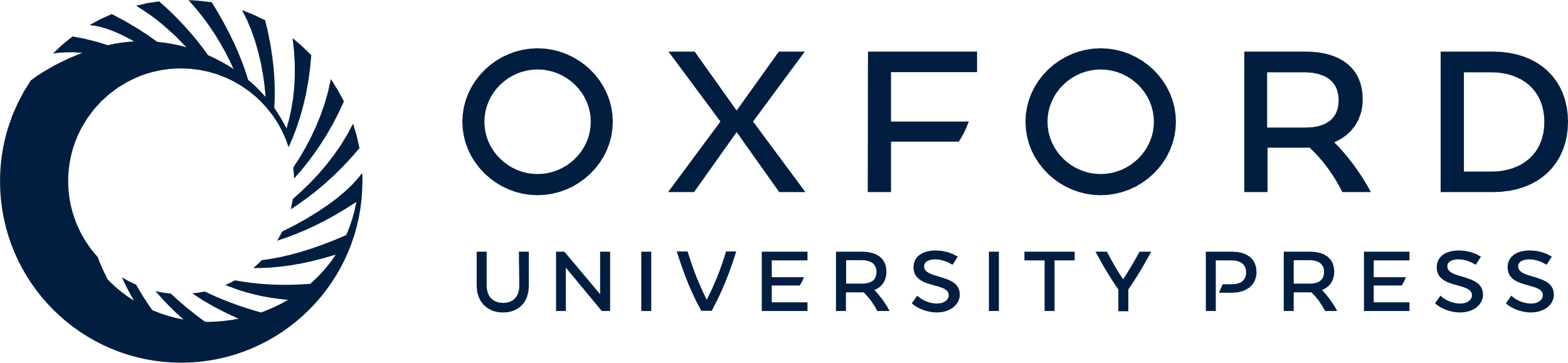 [Speaker Notes: Fig. 2. Autoradiography of 143B cell and human sperm DNA, detected by slot-blot hybridization with a mitochondrial (A) and nuclear (B) rDNA probe. Each slot corresponds to a different human sperm DNA sample, except those loaded with a) 1 μg, b) 0.75 μg, and c) 0.5 μg of 143B DNA


Unless provided in the caption above, the following copyright applies to the content of this slide: © 2003 by the Society for the Study of Reproduction, Inc.]